Foire aux Questions
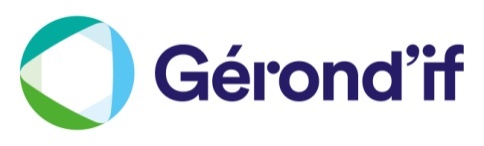 Demande de Subvention 2021 
Equipements scientifiques
Session 2
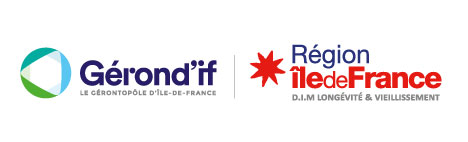 1
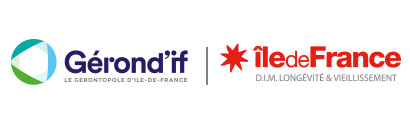 Gérond’if DIM Longévité & VieillissementAppel à candidatures équipements scientifiques 2021
Foire aux questions
Il convient de bien prendre connaissance du texte de l’appel à candidatures équipements scientifiques 2021 
avant de consulter la Foire aux Questions
Eligibilité
Toutes les structures sont-elles éligibles?
Co-financeurs 
Toutes les structures sont-elles éligibles?
AAC équipements 2021 - FAQ
2
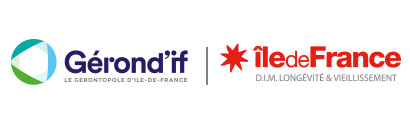 Gérond’if DIM Longévité & VieillissementAppel à candidatures équipements scientifiques 2021
Demande d’acquisitions d’équipements scientifiques en Ile-de-France
AAC équipements 2021 - FAQ
3
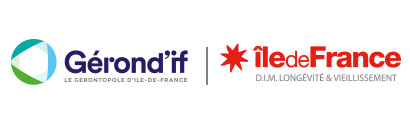 Gérond’if DIM Longévité & VieillissementAppel à candidatures équipements scientifiques 2021
Financement des demandes d’acquisitions
AAC équipements 2021 - FAQ
4
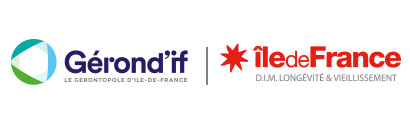 Gérond’if DIM Longévité & VieillissementAppel à candidatures équipements scientifiques 2021
Demandes d’acquisitions et projets de recherche ou d’expérimentation
AAC équipements 2021 - FAQ
5
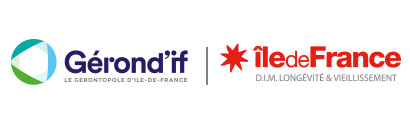 Gérond’if DIM Longévité & VieillissementAppel à candidatures équipements scientifiques 2021
Modalités du dépôt de candidature et contenu du dossier
AAC équipements 2021 - FAQ
6
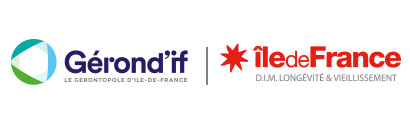 Gérond’if DIM Longévité & VieillissementAppel à candidatures équipements scientifiques 2021
Modalités du dépôt de candidature et contenu du dossier
AAC équipements 2021 - FAQ
7
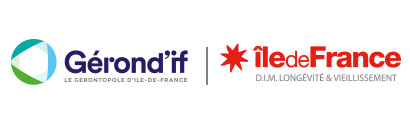 Gérond’if DIM Longévité & VieillissementAppel à candidatures équipements scientifiques 2021
CONTACT
Mélody Monthéard - Cheffe de projets Silver économie, Technologie, Innovation
melody.montheard@gerondif.org
+ 33 (0)1 85 73 73 21
Ou
contact@gerondif.org
AAC équipements 2021 - FAQ
8